Порівняльна лексикологія німецької та української мов / Порівняльна стилістика  німецької та української мов
03 Гуманітарні науки 035 Філологія (Германські мови та літератури (переклад включно), перша – англійська)
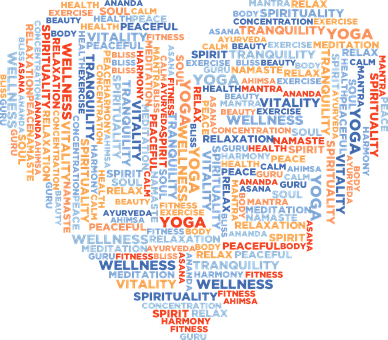 Завдання курсу порівняльної лексикології німецької та української мов
оперувати основними поняттями лексикології; користуватися різними типами словників;
	правильно вживати лексичні та фразеологічні звороти німецької та української мов;
 підбирати синоніми, антоніми, будувати синонімічні ряди німецької та української мов;
порівнювати тематичні групи, лексико-семантичні поля  тощо;
розмежовувати основні види семантичної деривації.
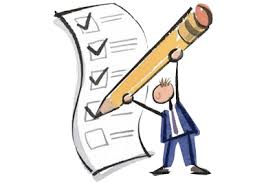 Завдання курсу порівняльної стилістики німецької та української мов
навчити студентів розрізняти особливості мовлення в різних сферах функціонування мови (у повсякденній, офіційній, науковій, публіцистичній сферах і в художній літературі) та різноманітних мовленнєвих ситуаціях;
навчити студентів свідомо відбирати мовностилістичні засоби для повноцінної й ефективної передачі відповідної інформації;
розвивати у студентів вміння й навички порівняльно-стилістичного аналізу;
навчити студентів робити літературний переклад різножанрових текстів.
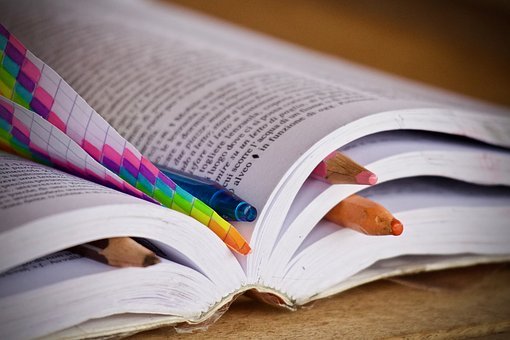 Курс вивчення порівняльної стилiстики німецької та української мов передбачає вивчення таких тем:
Стилістика серед лінгвістичних дисциплін та засоби створення стилістичного ефекту.
Порівняльна характеристика стилів німецької та української мов.
Класифікація стилів двох мов. 
Стилістичні фігури німецької та української мов.
Стилістична класифікація фразеологічних висловлювань.
Емоційно забарвлений синтаксис.
Вибір стилістичних прийомів.
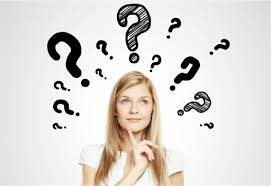